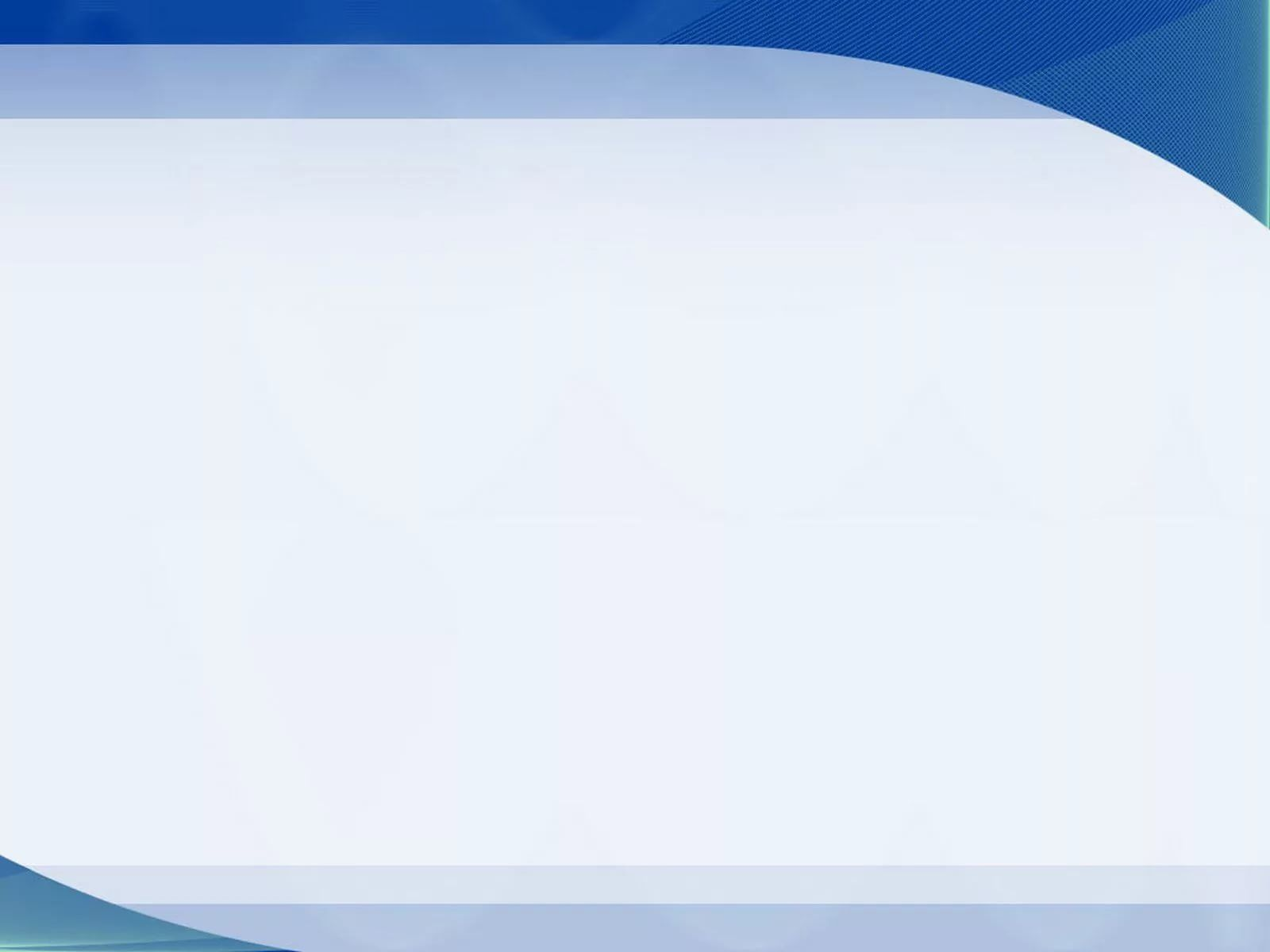 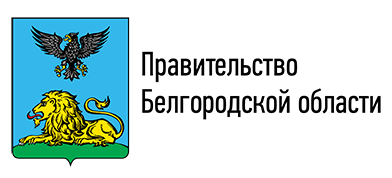 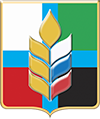 ПОРЯДОК ВЕДЕНИЯ 
ПОХОЗЯЙСТВЕННЫХ КНИГ
Заместитель министра – начальник департамента устойчивого развития сельских территорий министерства сельского хозяйства и продовольствия Белгородской области

А.Н. Цапков
1
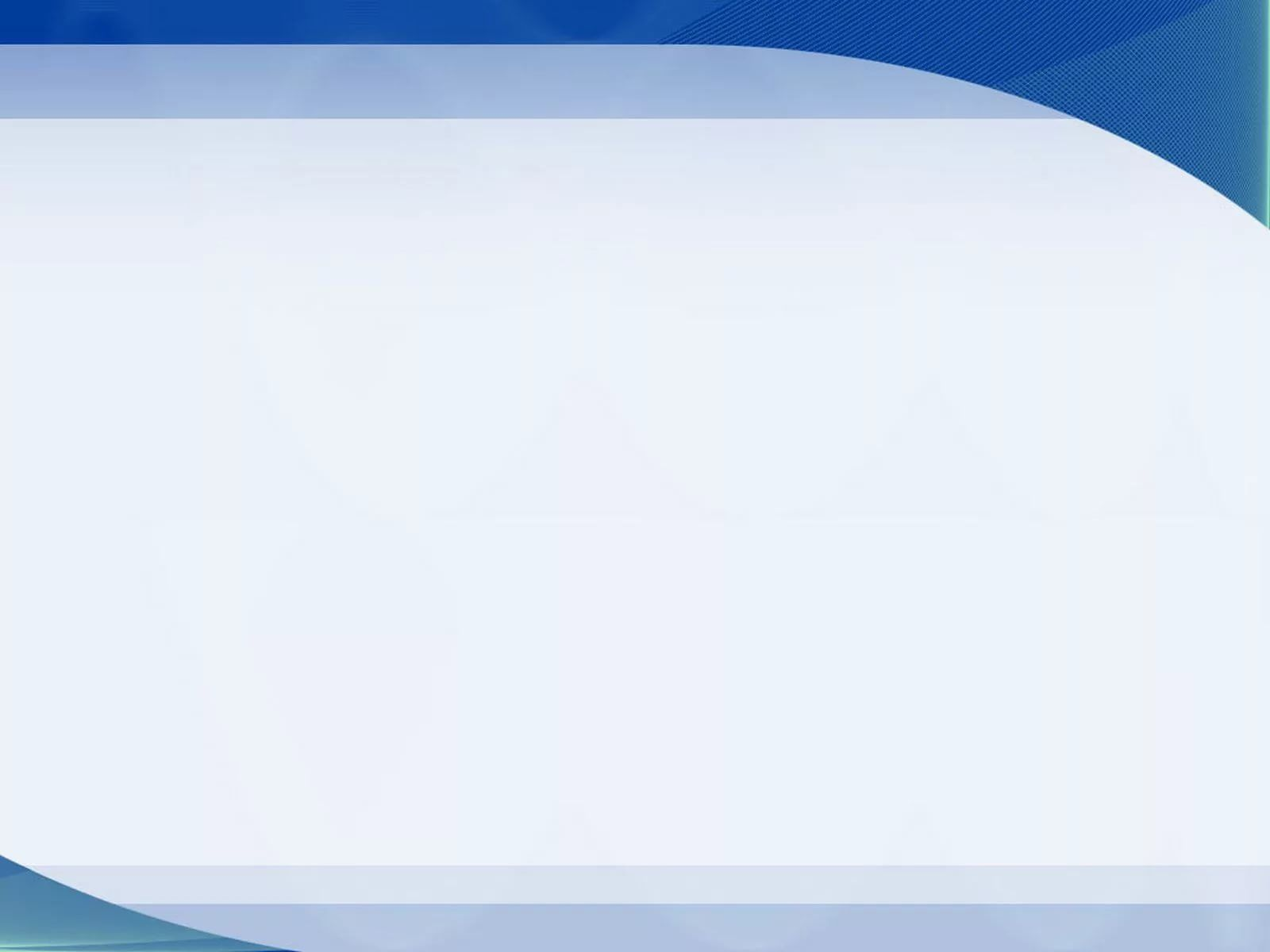 Общая информация
На территории Белгородской области 
239 тыс. шт. ЛПХ
в том числе:
4 тыс. шт. – экономически активных ЛПХ
2,2 тыс. шт. – самозанятых (по направлению АПК)
5,2 тыс. шт. – являются членами               сельскохозяйственных кооперативов
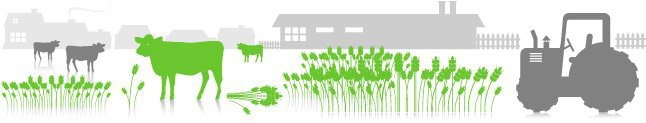 2
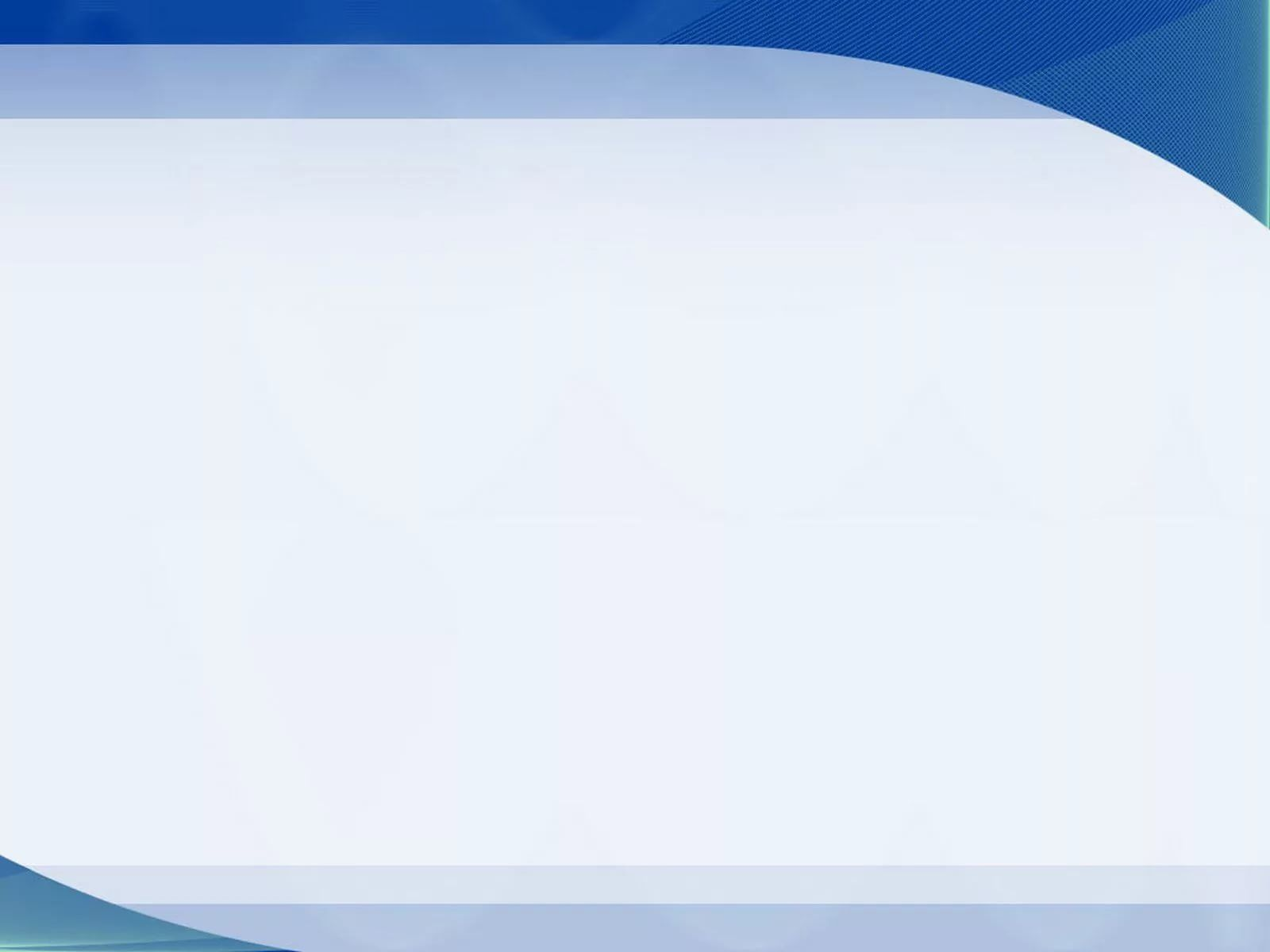 Порядок ведения похозяйственного учета
Станет после  1.01.2024 г.
Согласно приказу МСХ РФ 
от 27.09.10.2022 № 629
Было до 1.01.2024 г.
Согласно приказу МСХ РФ 
от 11.10.2010 № 345
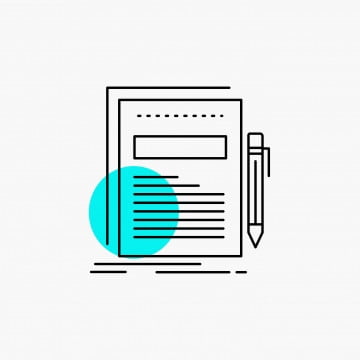 3
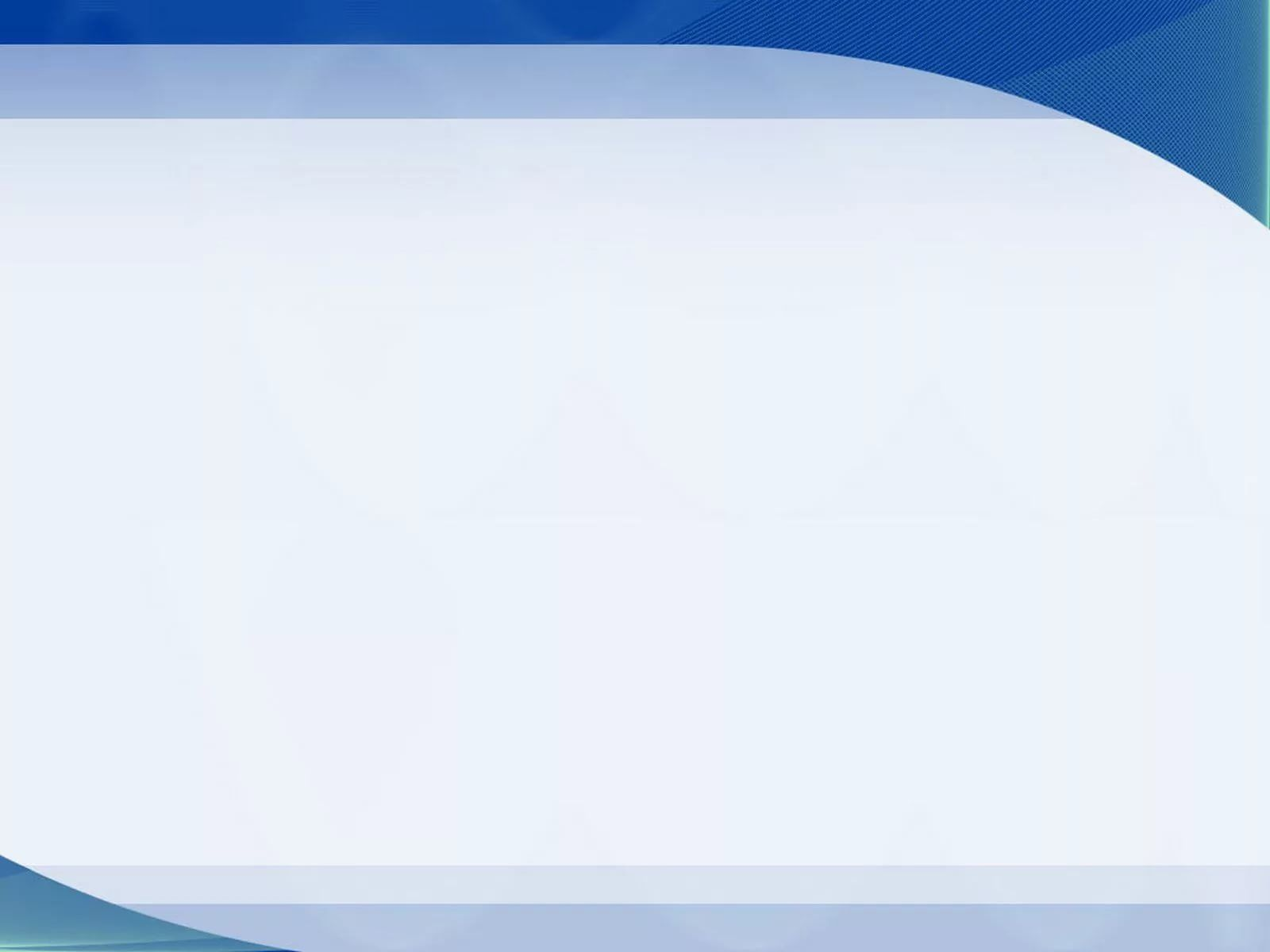 Преимущества и недостатки нового порядка учета ЛПХ
Преимущества
__________________________________________________________________
Недостатки
__________________________________________________________________
4
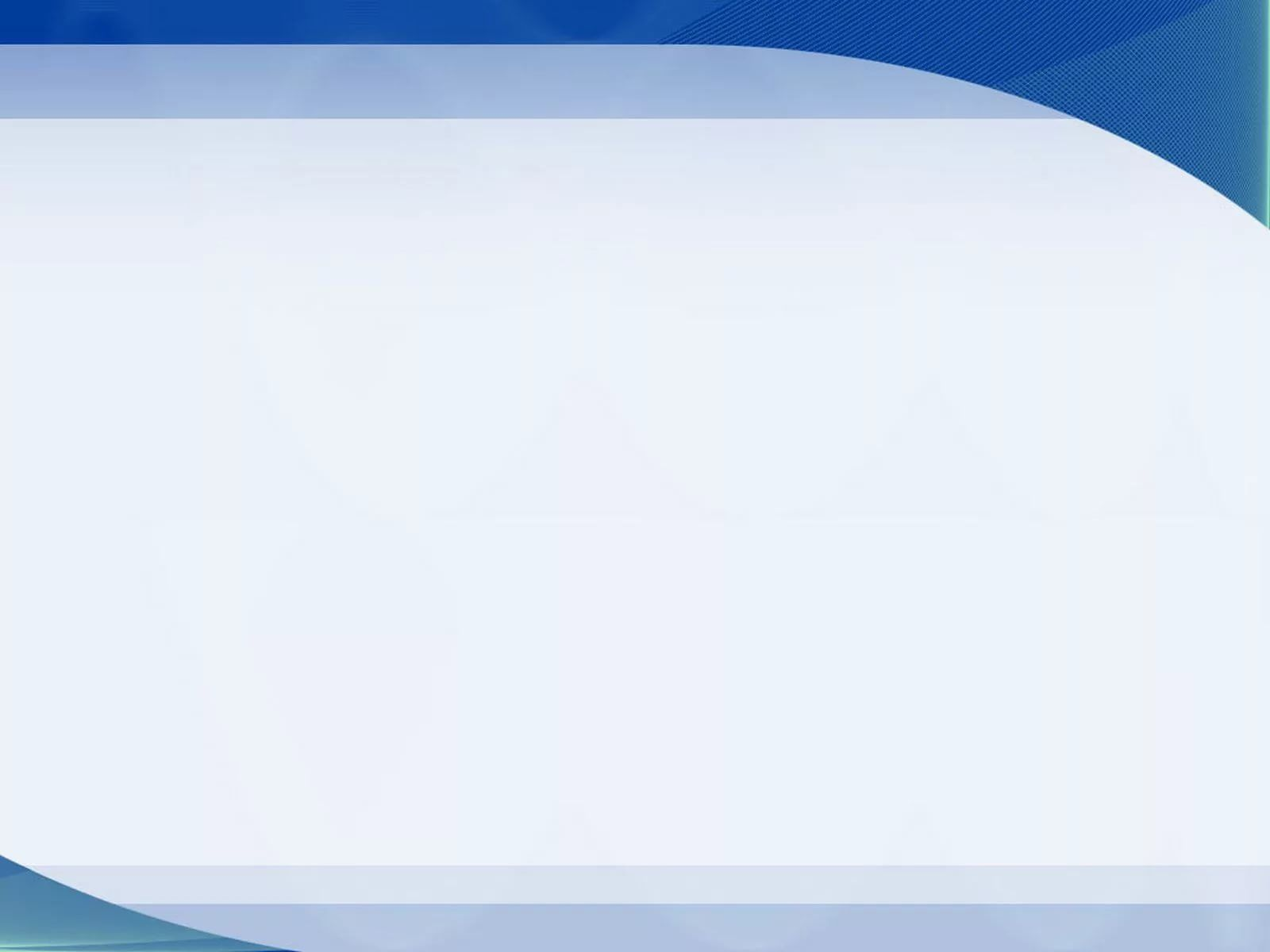 Рекомендации для ОМСУ
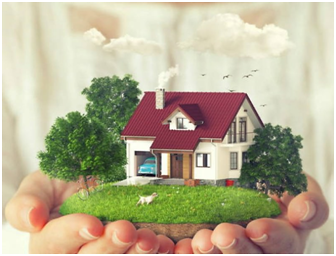 5